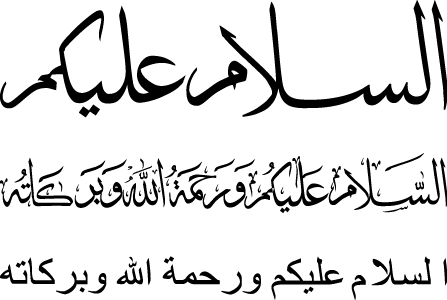 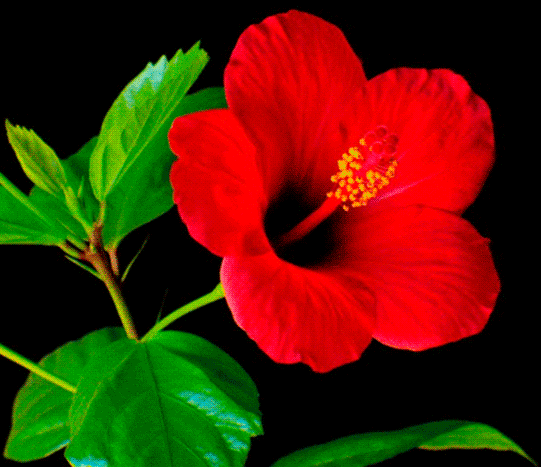 সকলকে স্বাগতম
3/5/2020
Md.Mahabub Alam.Razzak Howlader Akademy,Madaripur.
1
পরিচিতি
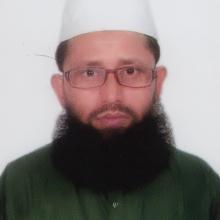 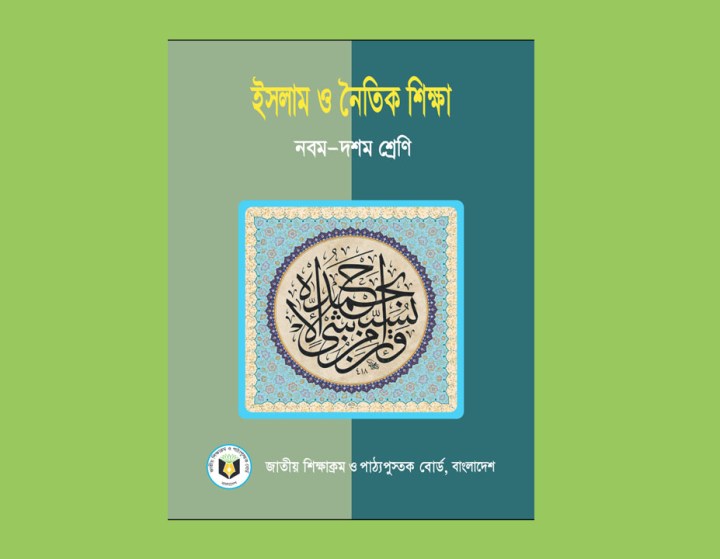 মাহাবুব আলম
কামিল(হাদীস)বিএ;অনার্স(হাদীস)এম,এ,(হাদীস)ইবি(কুষ্টিয়া)
সহকারী শিক্ষক
রাজ্জাক হাওলাদার একাডেমী
মাদারীপুর।
শ্রেণিঃ৯ম/১০ম
        ইসলাম শিক্ষা
        অধ্যায়ঃ প্রথম
         পাঠঃ ১১
3/5/2020
Md.Mahabub Alam.Razzak Howlader Akademy,Madaripur.
2
এটা কিসের ছবি
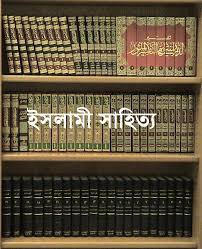 কোর আন হাদীস,ইসলামী সাহিত্য
3/5/2020
Md.Mahabub Alam.Razzak Howlader Akademy,Madaripur.
3
কোরআন মাজিদ
এটা কিসের ছবি
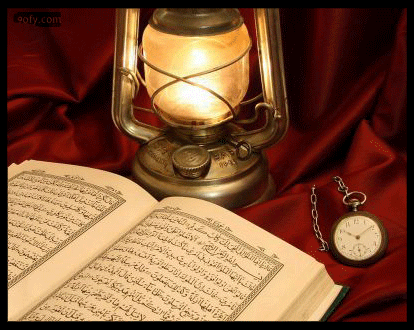 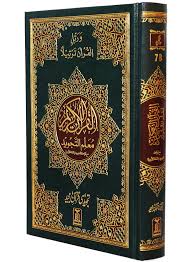 3/5/2020
Md.Mahabub Alam.Razzak Howlader Akademy,Madaripur.
4
এই গুলি ছবি কিসের
আসমানি গ্রন্থ
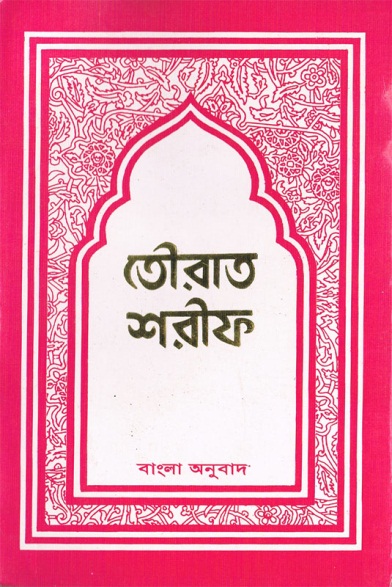 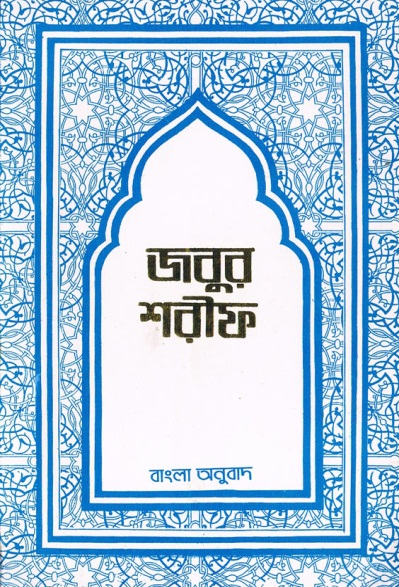 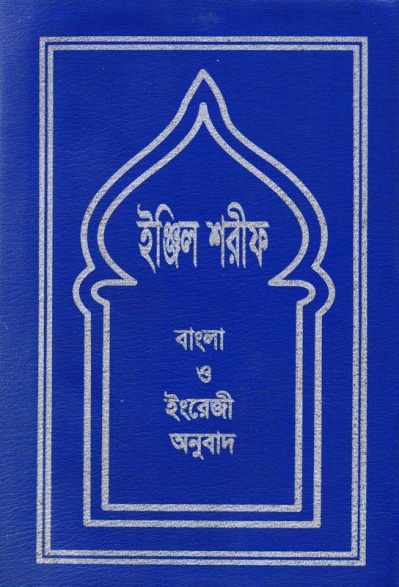 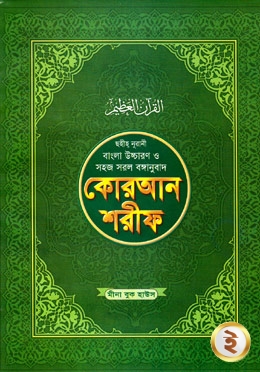 3/5/2020
Md.Mahabub Alam.Razzak Howlader Akademy,Madaripur.
5
আসমানি কিতাব
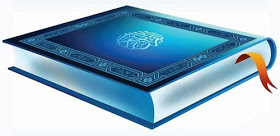 3/5/2020
Md.Mahabub Alam.Razzak Howlader Akademy,Madaripur.
6
শিক্ষন ফল
1। আসমানী কিতাব কী?
২। কোন নবীর উপর কোন কিতাব নাজিল        হয়েছে?
৩। আসমানী কিতাবের গুরুত্ব ।
3/5/2020
Md.Mahabub Alam.Razzak Howlader Akademy,Madaripur.
7
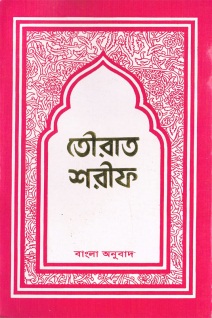 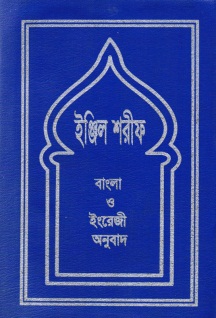 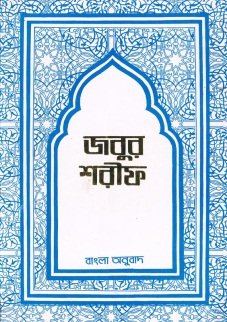 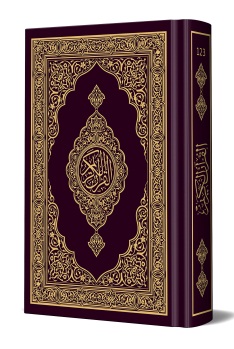 আসমানি কিতাব
১। কিতাব
২। ছহিফা
3/5/2020
Md.Mahabub Alam.Razzak Howlader Akademy,Madaripur.
8
বড় চারটি আসমানি কিতাব
হযরত মুসা আঃ
হযরত দাউদ আঃ
হযরত মুহাম্মাদ সাঃ
হযরত ঈসা আঃ
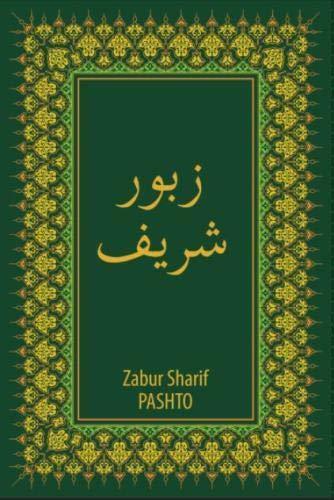 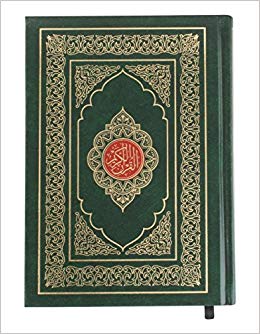 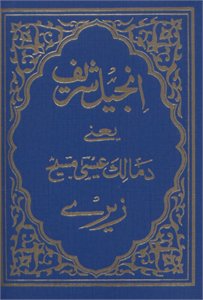 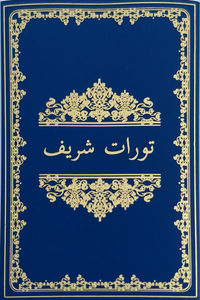 আল কোরআন
তাওরাত
ইঞ্জিল
যাবুর
3/5/2020
Md.Mahabub Alam.Razzak Howlader Akademy,Madaripur.
9
১০০খানা সহিফা৪জন নবীর উপর নাজিল হয়
২হযরত শিস আঃ
১ হযরত আদম আঃ
১০টি
৫০টি
৩০টি
১০টি
৩ হযরত ইদ্রিস আঃ
৪হযরত ইব্রাহিম আঃ
3/5/2020
Md.Mahabub Alam.Razzak Howlader Akademy,Madaripur.
10
আলোচ্য বিষয়
মানুষ
তাদের দুনিয়ার কল্যান
 ও আখেরাতের মুক্তি।
3/5/2020
Md.Mahabub Alam.Razzak Howlader Akademy,Madaripur.
11
আসমানি কিতাবের বিষয়বস্তু
১।আল্লাহ তায়ালার(জাত)সত্তাগত  পরিচয়
২।আল্লাহ তায়ালার(সেফাত)গুনাবলির  পরিচয়
3/5/2020
Md.Mahabub Alam.Razzak Howlader Akademy,Madaripur.
12
নবি-রাসুলগণের পরিচয়
উপদেশ ও সুসংবাদের বিবরণ
হালাল হারামের বর্ণনা
3/5/2020
Md.Mahabub Alam.Razzak Howlader Akademy,Madaripur.
13
মূল্যায়ন
হযরত শীস আঃ এর উপর কতটি ছহিফা নাযিল হয়?
খ ৩৫টি
ক  ২৫টি
উত্তর সঠিক ৫০টি
ঘ ৫০টি
গ ৪৫টি
3/5/2020
Md.Mahabub Alam.Razzak Howlader Akademy,Madaripur.
14
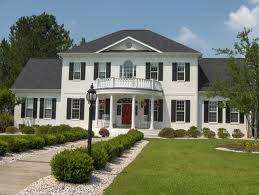 বাড়ির কাজ
আসমানী কিতাবের বিষয় বস্তু লিখ ১০টি বাক্যে ।
3/5/2020
Md.Mahabub Alam.Razzak Howlader Akademy,Madaripur.
15
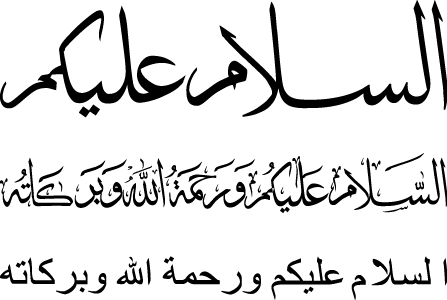 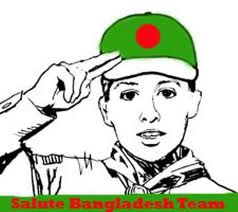 3/5/2020
Md.Mahabub Alam.Razzak Howlader Akademy,Madaripur.
16